MICRO: Enhancing Competitiveness of Micro-enterprises in Rural Areas
Module No 9: ICT Literacy for Rural Micro-enterprises
Prepared by the Consortium for the project: “Irish Rural Link – National University of Ireland Maynooth- CDI – EEO GROUP SA- IHF asbl – IDP - Internet Web Solutions SL”
Online tools for farmers
Overview
2
Online tools for farmers
Unit Aim
This unit is an introduction to tools that are available to farmers for herd management/ grant applications etc.
3
Online tools for farmers
Expected Learning Outcomes
At the end of this module you will be able to:
Register and Log-in to Agfood.ie
Know what services are available online for farmers
Be aware of the benefits of using the online service
4
Online tools for farmers
What services are available online?
In Ireland all services are available through www.agfood.ie 

Main services are:
Basic Payment Scheme 
Animal Identification and Movements
Financial Self-Services
Mapping services
5
Online tools for farmers
Register for the service
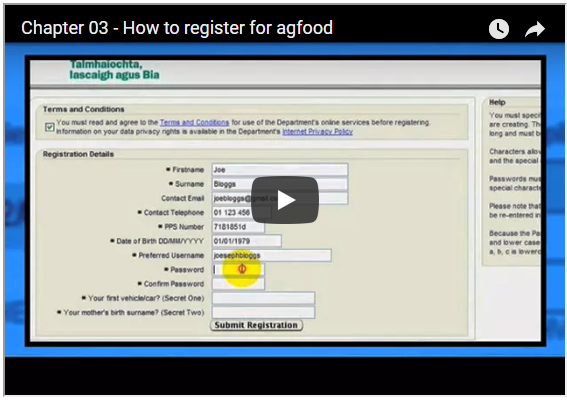 This short video shows you how to register for the online services.
1 minute 16 second online Video; 
Click on the picture or copy this link into your web browser -
https://youtu.be/-NvKob_zaWo
6
Online tools for farmers
Log-in to the service
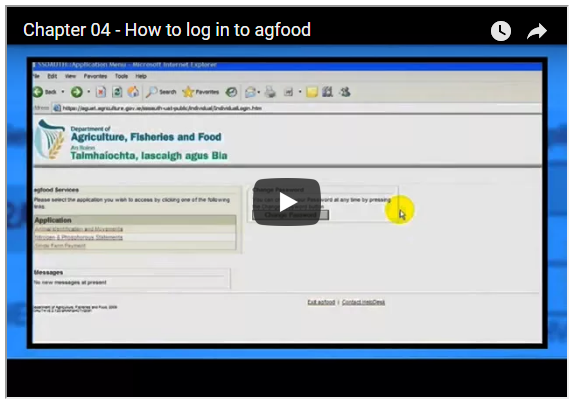 This short video shows you how to Log-in to the online service once you are registered.
1 minute 20 second online Video; 
Click on the picture or copy this link into your web browser - https://youtu.be/MIAQzf6SOjU
7
Online tools for farmers
Advantages of using online services
Available to use 24/7 365 days
Works with Farm Management Software
Partially completed forms can be saved and returned to later
Familiarity, as forms online similar to paper based forms
Completed forms can be printed for your records
Less likely for applications submitted online to be queried due to built-in checks
8
Online tools for farmers
Animal Identification & Movements (AIM)
These are the facilities available online:
Calf Birth Registration: register birth of a calf online
Cattle Herd Register: AIM online can be used as farm herd register (replace blue book)
Herd Profile Enquiry: View details of their herd and movements into and out of them
Compliance Certificate: Apply for and print online certificates
Online Movement Notification: Farmers and animal dealers can notify movements
Farm Management Software: can interact with AIM service
9
Online tools for farmers
Animal Identification and Movement (AIM)
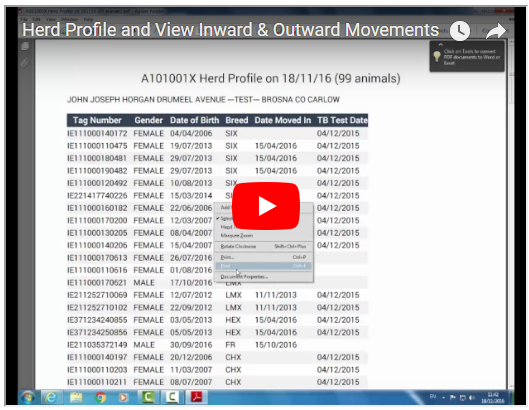 Learn how to :
sign up to use the bovine electronic herd register
 view your herd profile
view movements into and out of your herd
 register calves online
what to do if you don’t receive an animal passport
apply for and print a compliance certificate and 
how to sign up to and stop using a Farm Software Provider.
Tutorial videos available here
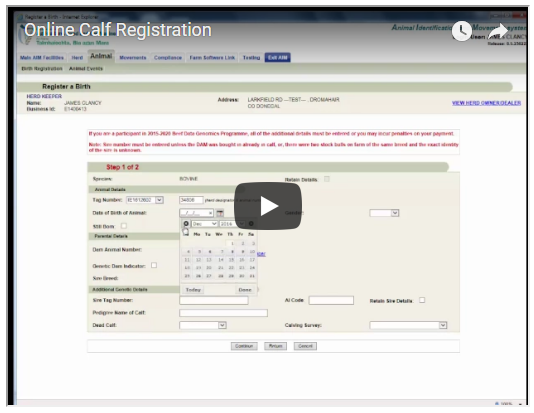 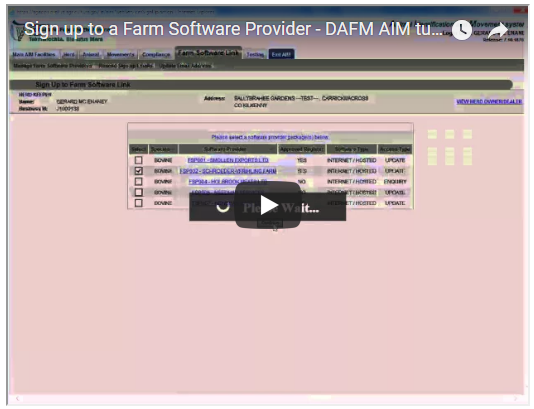 10
Online tools for farmers
Basic Payment Scheme Applications
Complete and submit online:
Your BPS application
Edit maps relating to your land parcels/plots
Your Greening requirements
Upload correspondence
A BPS Amendment application
View online:
Details of BPS Applications previously submitted
Current status of BPS application, including land details
Printable colour maps for your land parcels
11
Online tools for farmers
Basic Payment Scheme (BPS)
Also available to view:
Information relating to BPS Entitlements
Printable copies of correspondence with the Department
Details on Greening Requirements
Nitrates information
Details of Single Payment Scheme applications in 2005-2014 period
12
Online tools for farmers
How to do a BPS Application
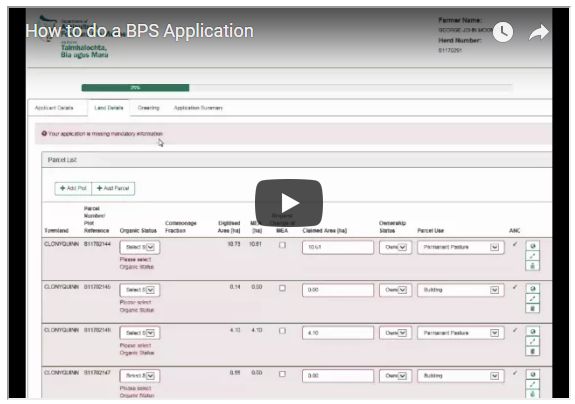 This video shows you how to do a BPS Application
9 minutes 23 second online Video; 
Click on the picture or copy this link into your web browser - https://youtu.be/I0N8Di5bopY
13
Online tools for farmers
Financial Self-Services (FSS)
This service allows the following activities:
View accounting data such as open invoices/overpayments and historical data
Pay invoices/overpayments electronically with Debit/Credit Card
View/Download and print Payment Remittances
View/Download and print Account Statements
14
Online tools for farmers
Financial Self-Services
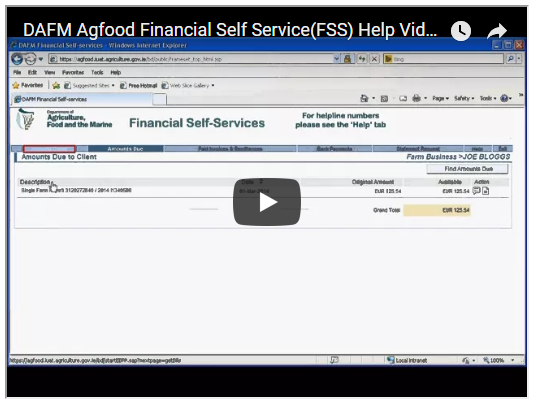 This video shows you how to access the FSS
3 minutes 51 second online Video; 
Click on the picture or copy this link into your web browser - https://youtu.be/h4nLPuI7yow
15
Online tools for farmers
Other Services Available
Online access to annual Nitrogen and Phosphorus statements issued by the Department:
Statement of organic nitrogen and phosphorus produced by your cattle the previous year based on cattle recorded in AIM system
Nitrates Derogation Application:
Allows application form and Fertiliser Plan to be uploaded online
16
End of Module
Thank you for your attention 
17